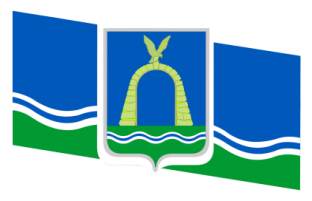 «О бюджете города Батайска
 на 2017 год и на плановый период 2018 и 2019 годов»
Основные направления бюджетной, налоговой и долговой политики города Батайска на 2017-2019 годы
Основа формирования проекта бюджета города Батайска на 2017-2019 годы
Прогноз социально-экономического развития города Батайска на 2017-2019 годы
Муниципальные программы города Батайска
Основные параметры бюджета города Батайска на 2017 -2019 годы, млн.рублей
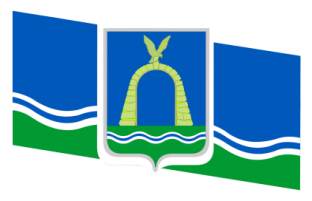 Структура доходов бюджета города Батайска в 2017 году
31%
58%
11%
Основные налоговые и неналоговые доходы бюджета города Батайска в  2017 году (тыс.рублей)
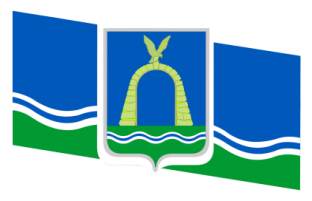 Структура межбюджетных трансфертов, предоставляемых бюджету города Батайска в 2017 году
РАСХОДЫ БЮДЖЕТА
РАСХОДЫ БЮДЖЕТА 
РАСПРЕДЕЛЕНЫ ПО:
11 разделам бюджетной классификации
10 главным распорядителям
19 муниципальным программам
Структура расходов бюджета города Батайска в 2017 году
Социальная направленность бюджета города
Расходы бюджета, формируемые в рамках муниципальных программ, и непрограммные расходы, млн.рублей
2107,5
2018 год
2017 год
2090,9
2019 год
2110,5
139,2
178,2
203,2
расходы бюджета, формируемые в рамках
муниципальных программ города Батайска
непрограммные расходы бюджета города Батайска
Муниципальная программа «Развитие образования» 2017 год 1 162,0 млн.рублей
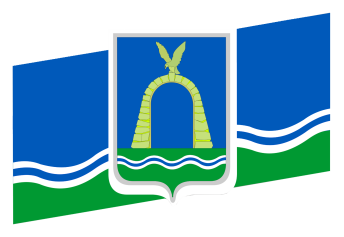 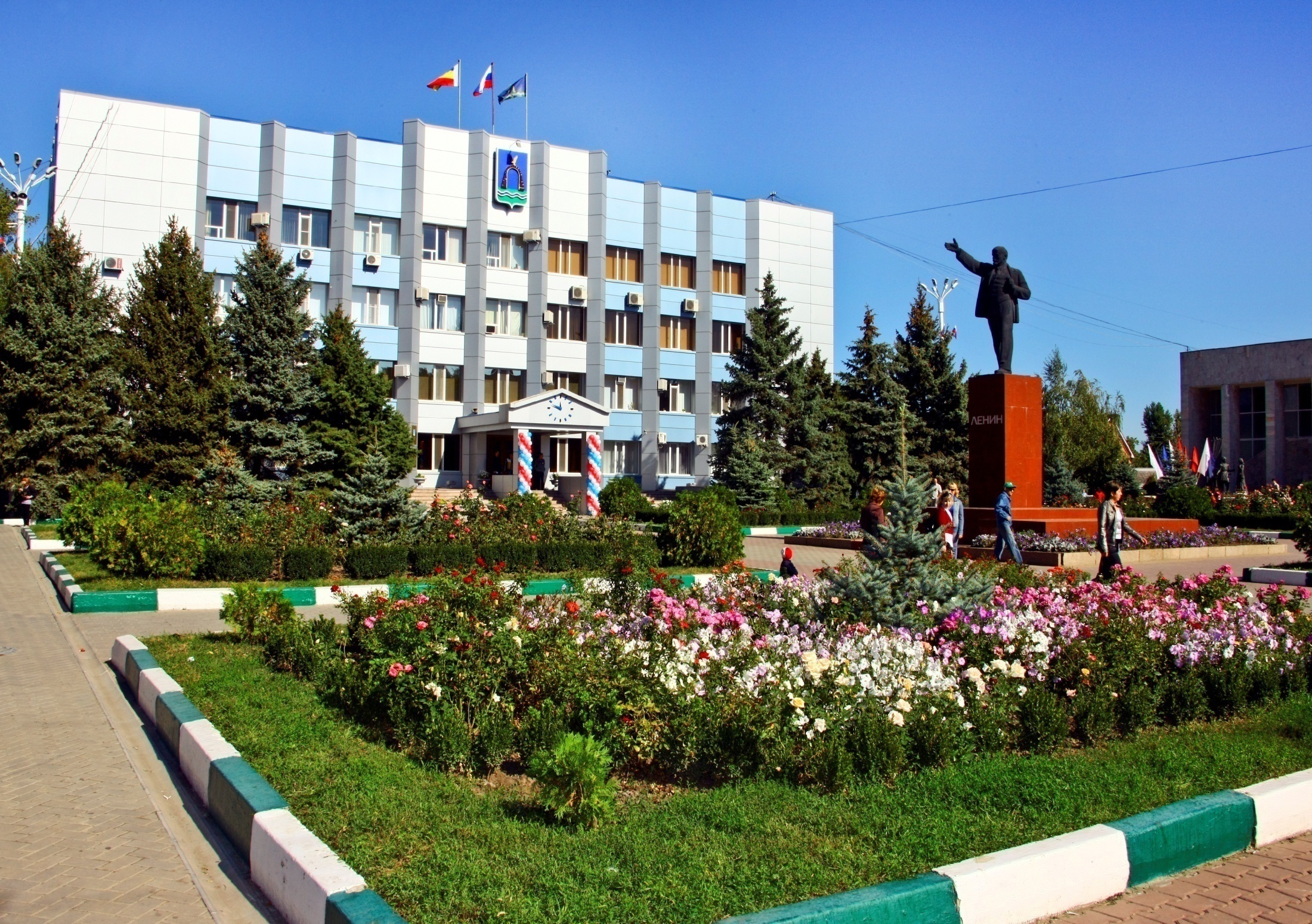 Муниципальная программа «Социальная поддержка граждан» 2017 год
523 449,1 тыс.руб.
Муниципальная программа «Развитие культуры»
Доля муниципальных программ в общем объеме расходов, запланированных на реализацию муниципальных программ города Батайска в 2017 году
Развитие культуры – 5,4%
Информационное общество – 1,1%
Безопасный город – 0,1%
Развитие образования – 55,1%
Развитие здравоохранения – 0,6%
Защита населения и территории от ЧС – 0,8%
Охрана окружающей среды и благоустройство–3,6%
Развитие муниципального управления – 0,03%
Социальная поддержка граждан –
 24,9%
Управление муниципальной собственностью – 0,8%
Молодежь города Батайска – 0,04%
Развитие транспортной системы – 2,5%
Доступная среда – 0,5%
Развитие физической культуры и спорта 0,2%
Обеспечение качественными услугами ЖКХ – 1,82%
Экономическое развитие – 0,01%
Обеспечение доступным комфортным жильем населения  -1,5%
Управление муниципальными финансами – 0,3%
Энергосбережение и повышение энергетической эффективности
Обеспечение общественного порядка – 0,5